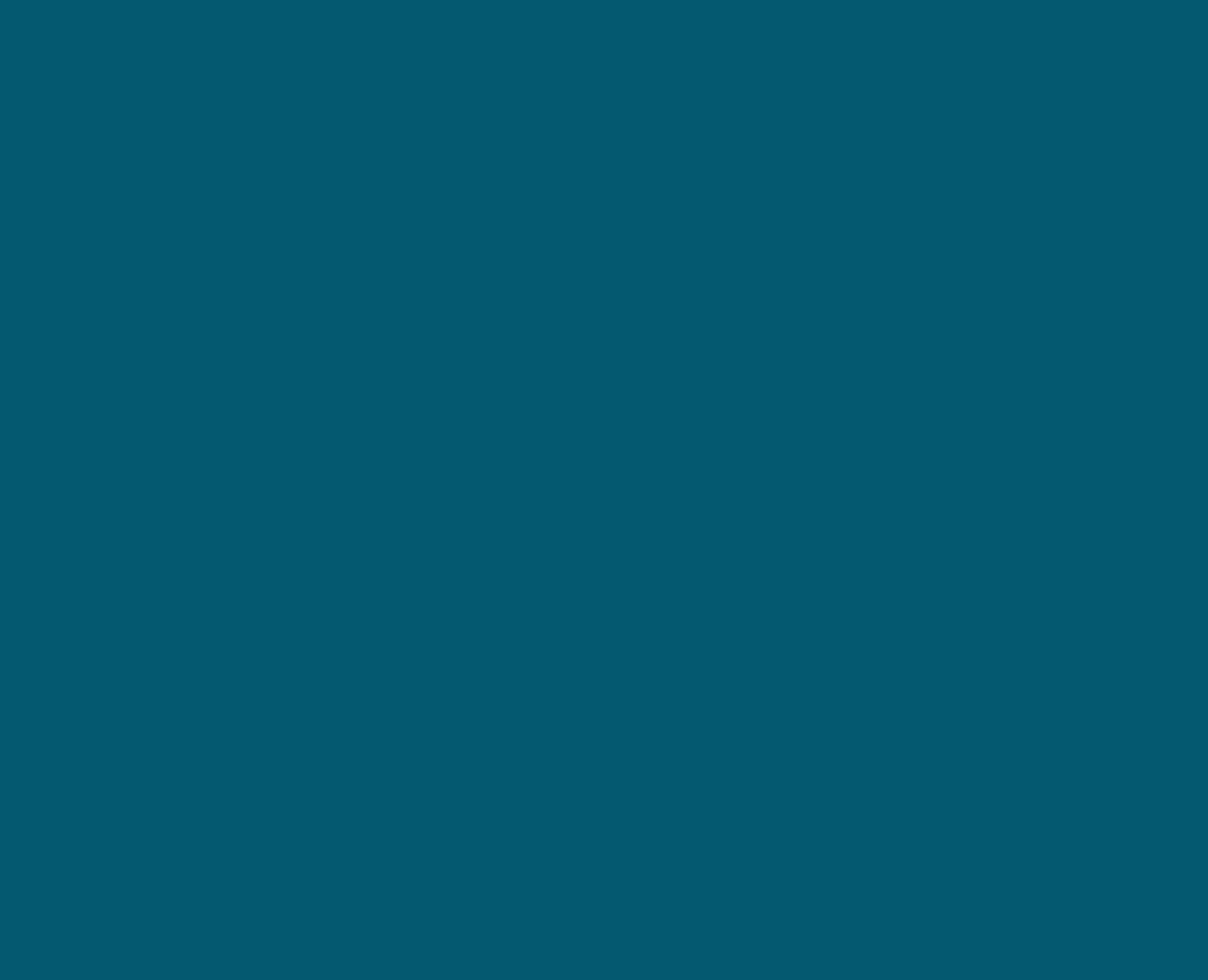 PPG Meeting
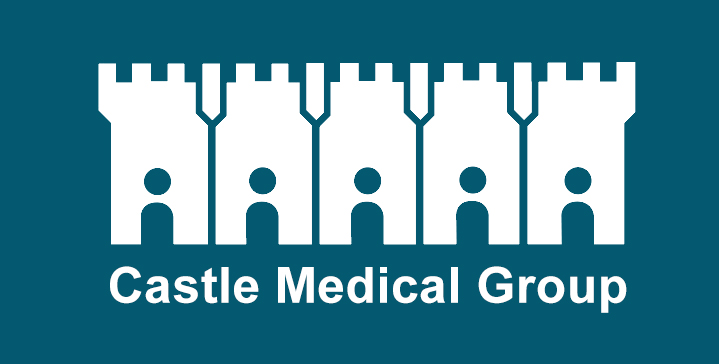 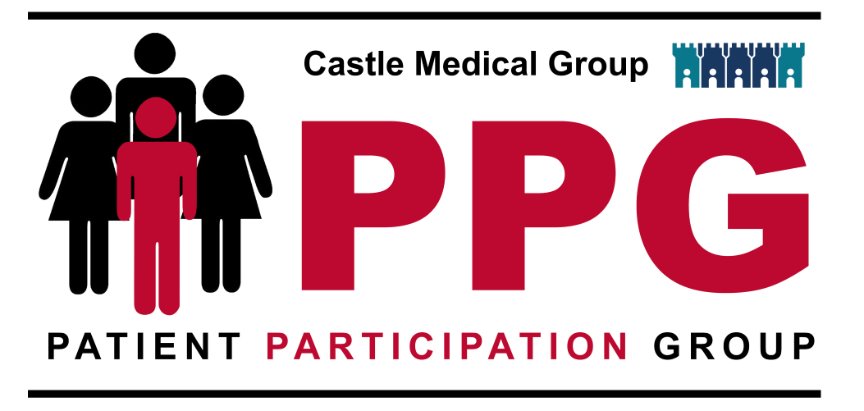 21st January 2025
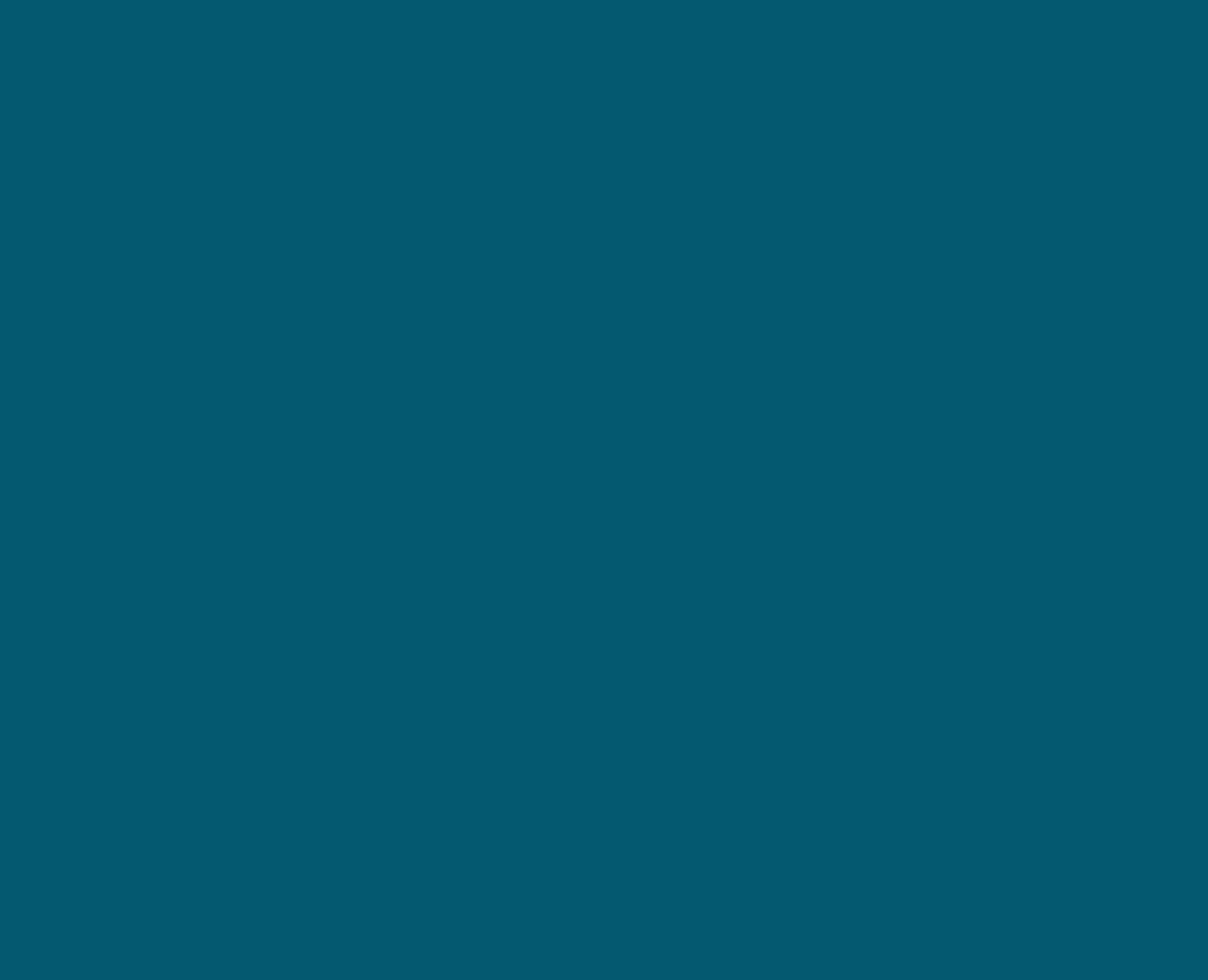 Staff Changes
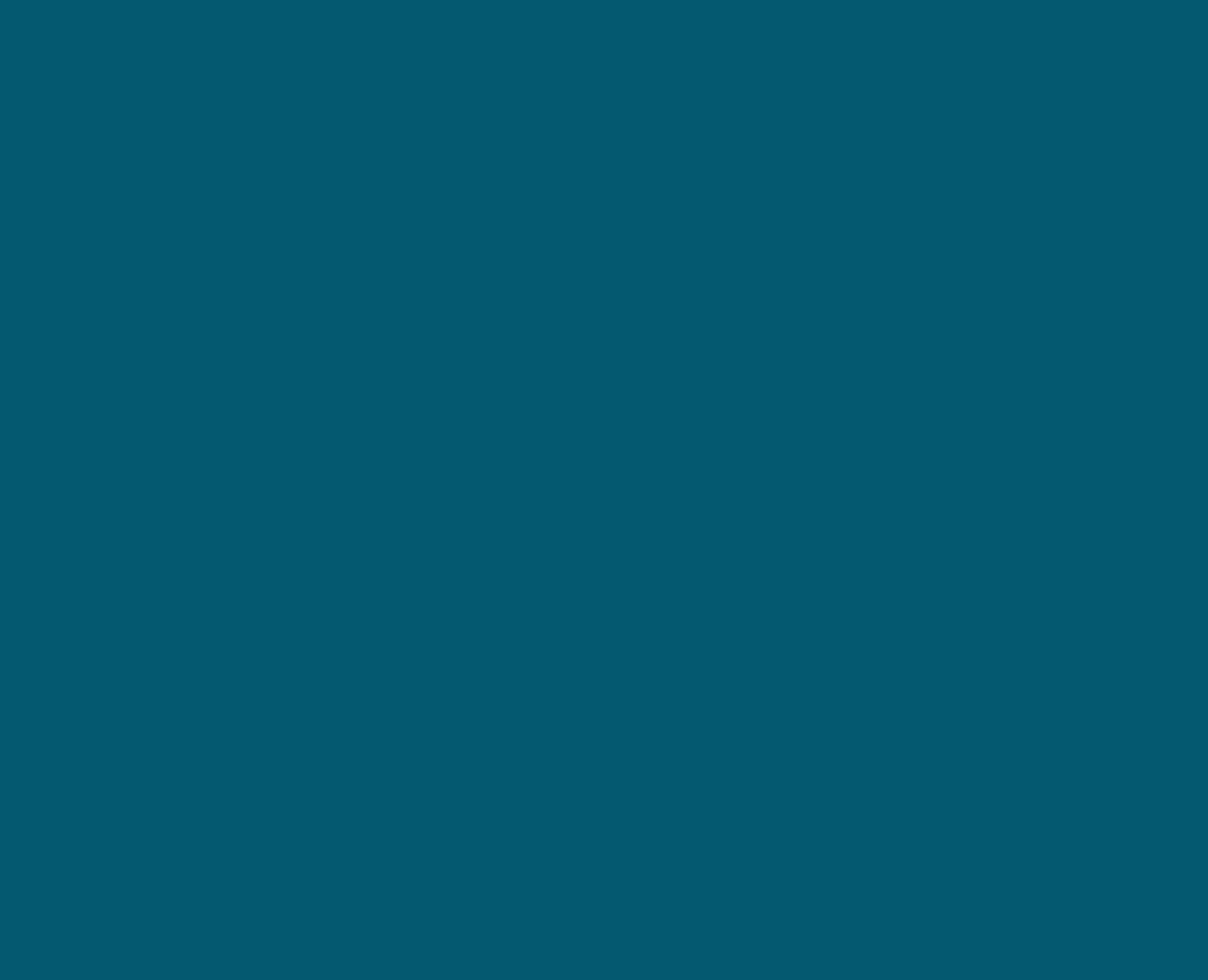 Change to Partner Lead Roles
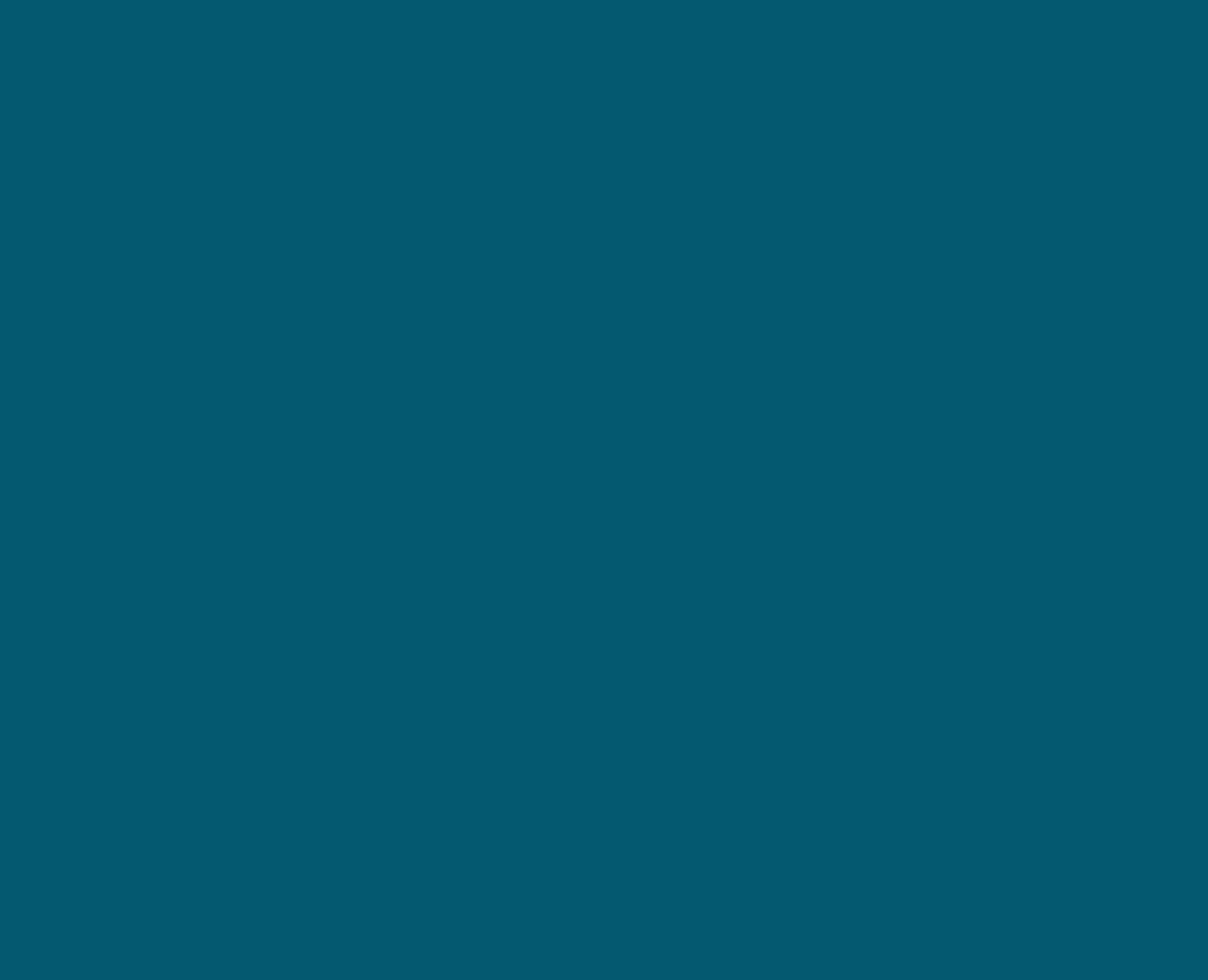 Health & Safety Audit
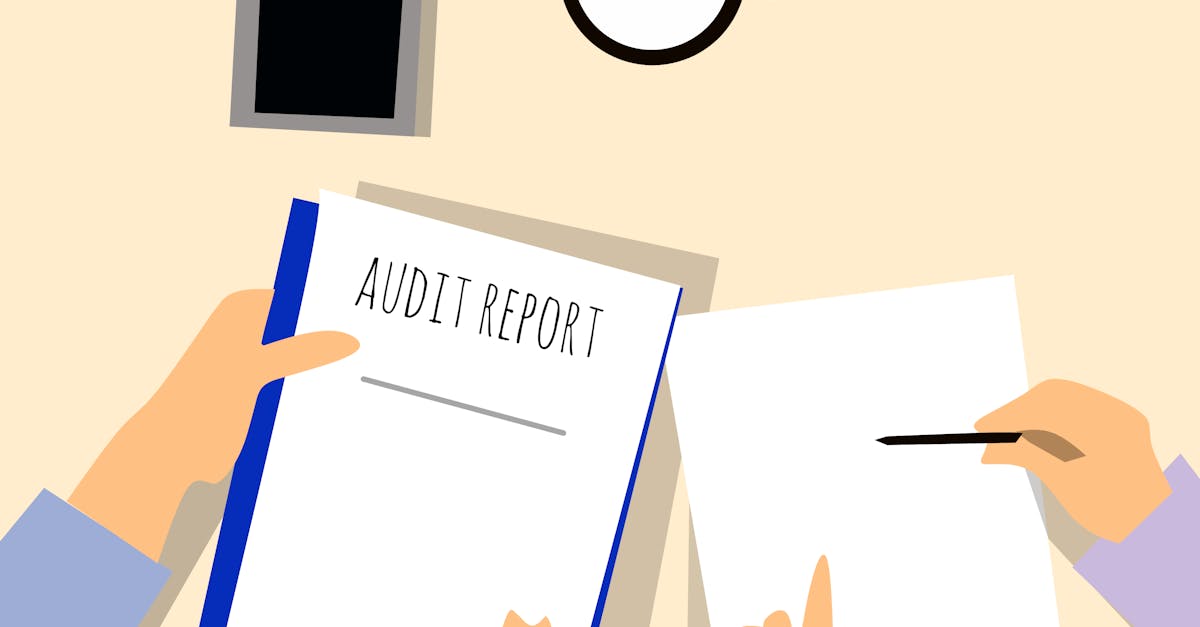 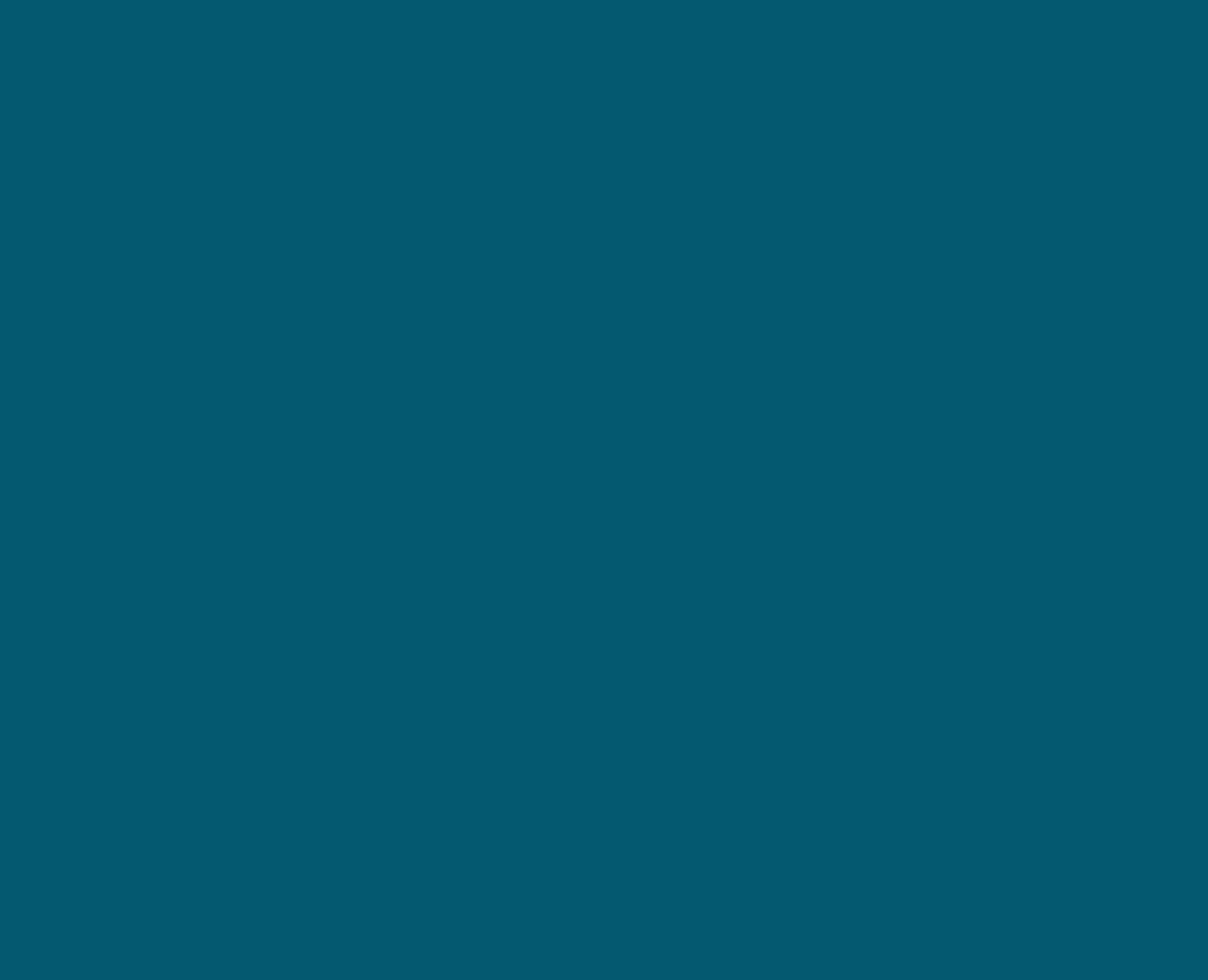 Mental Health First Aider
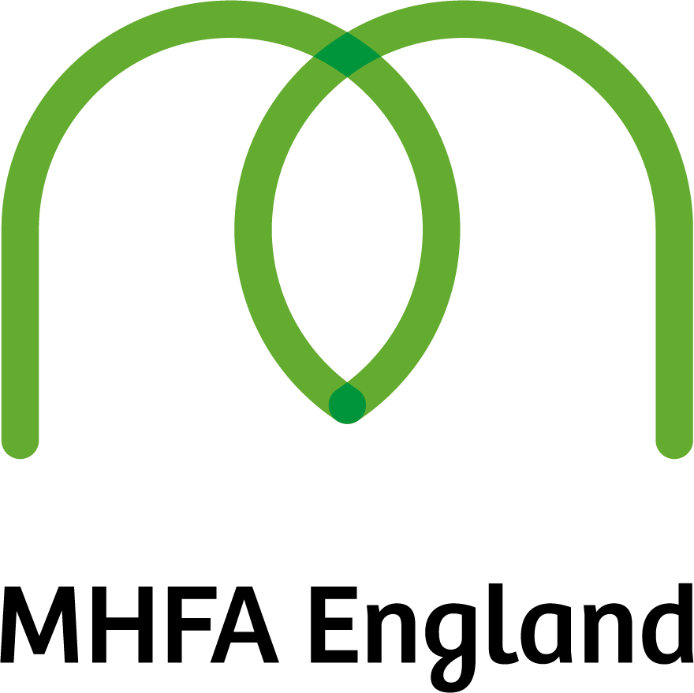 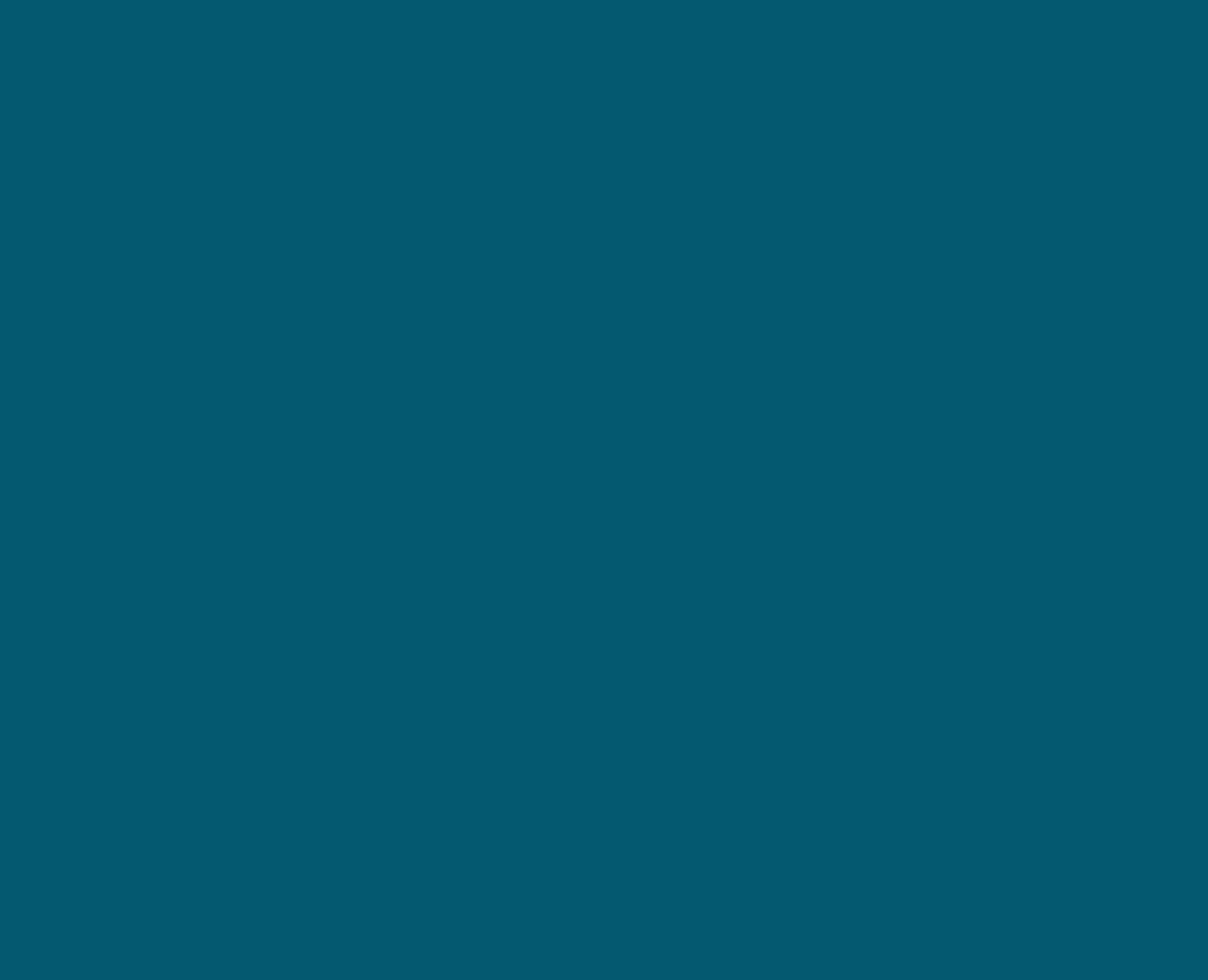 Gluten Free Prescribing
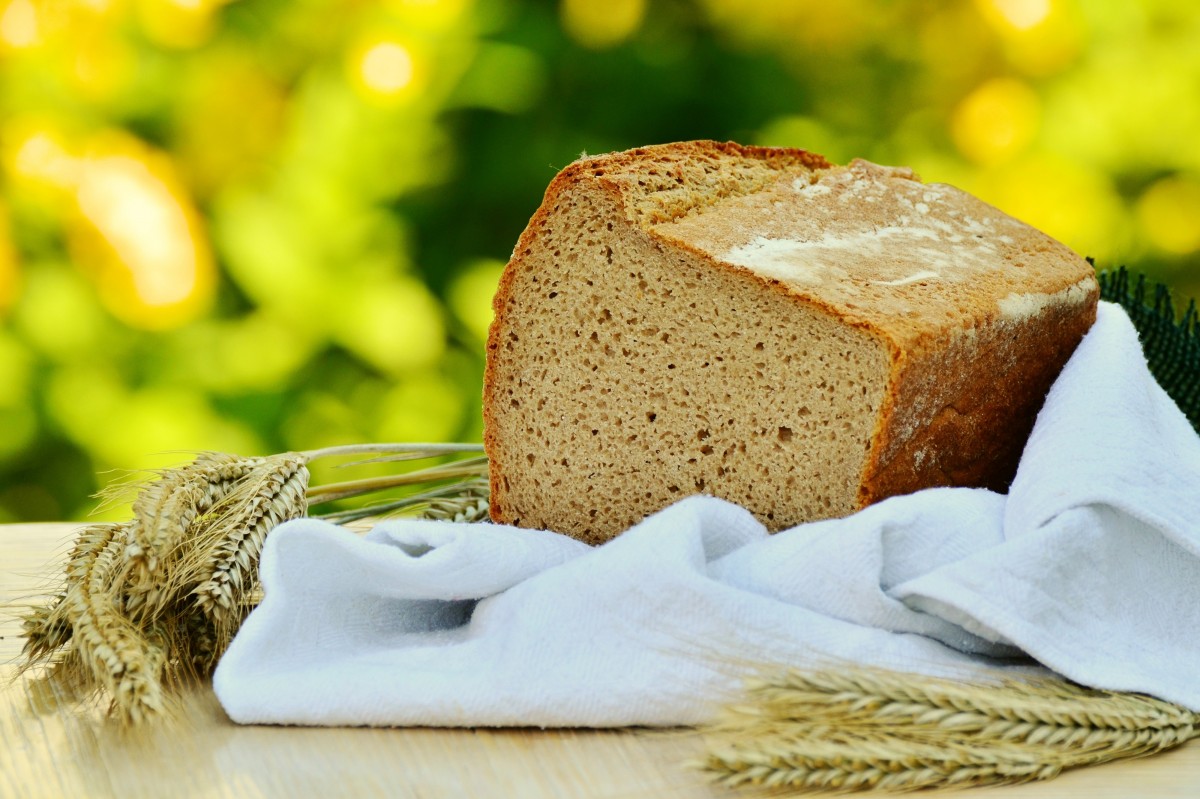 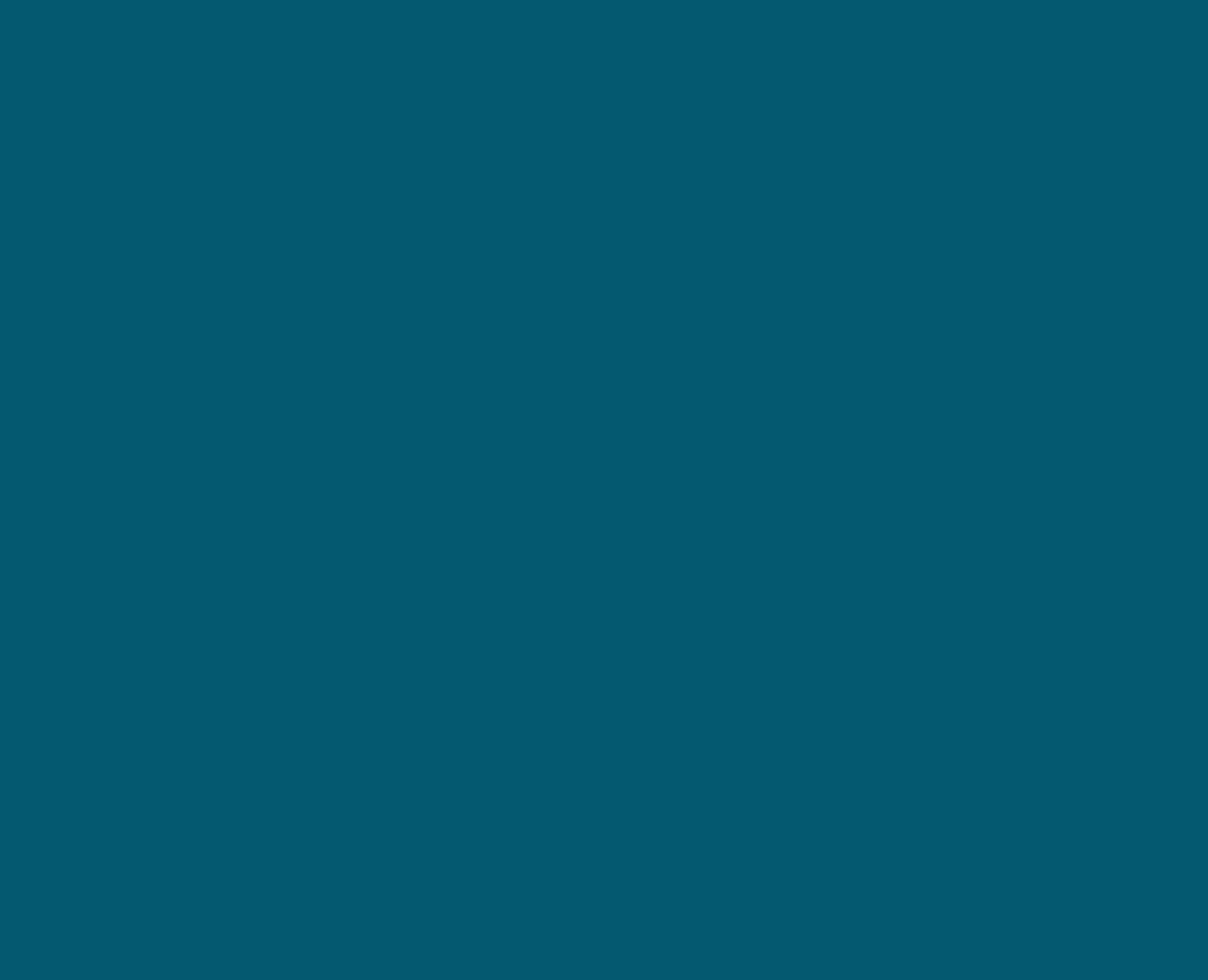 Blood Tests
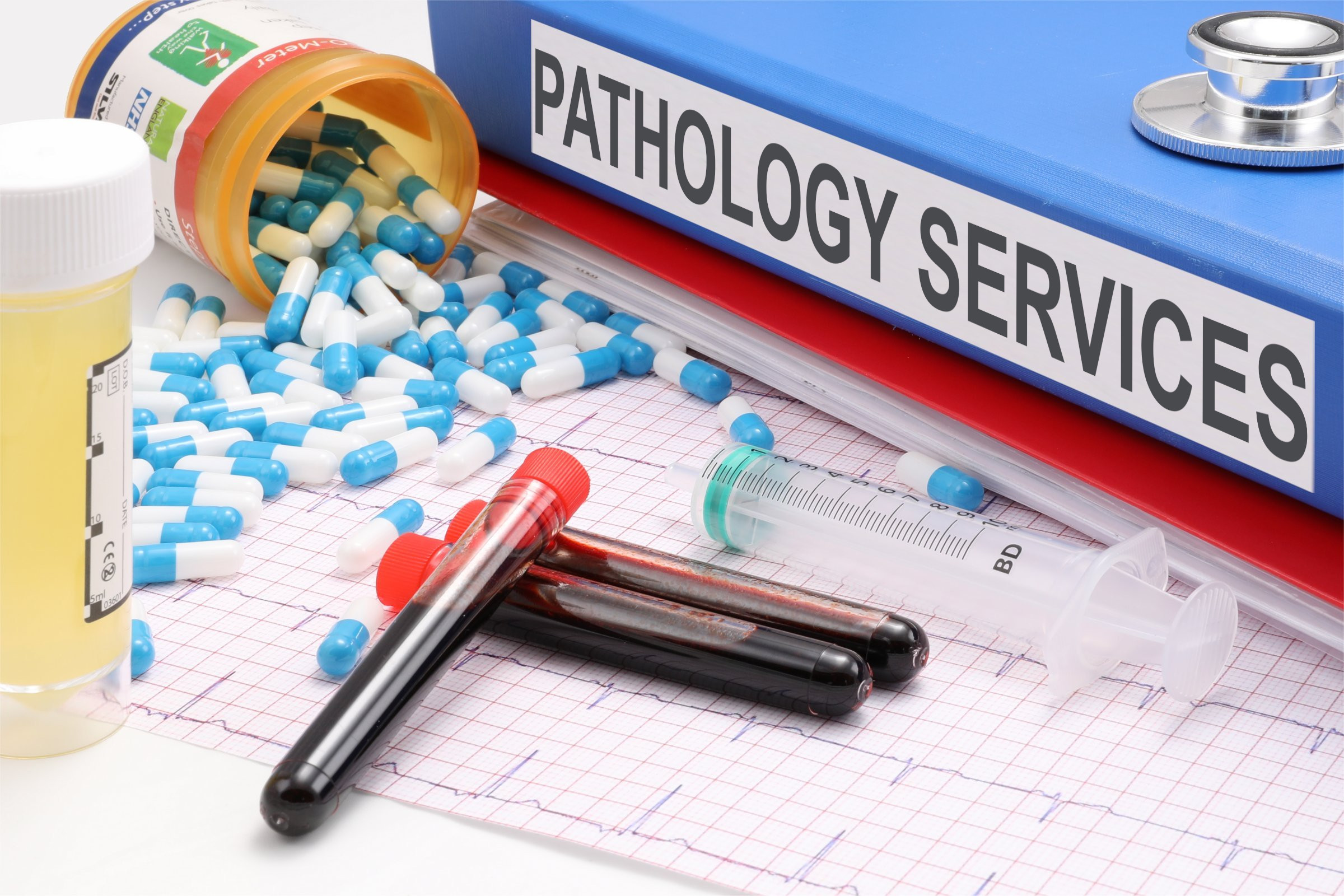 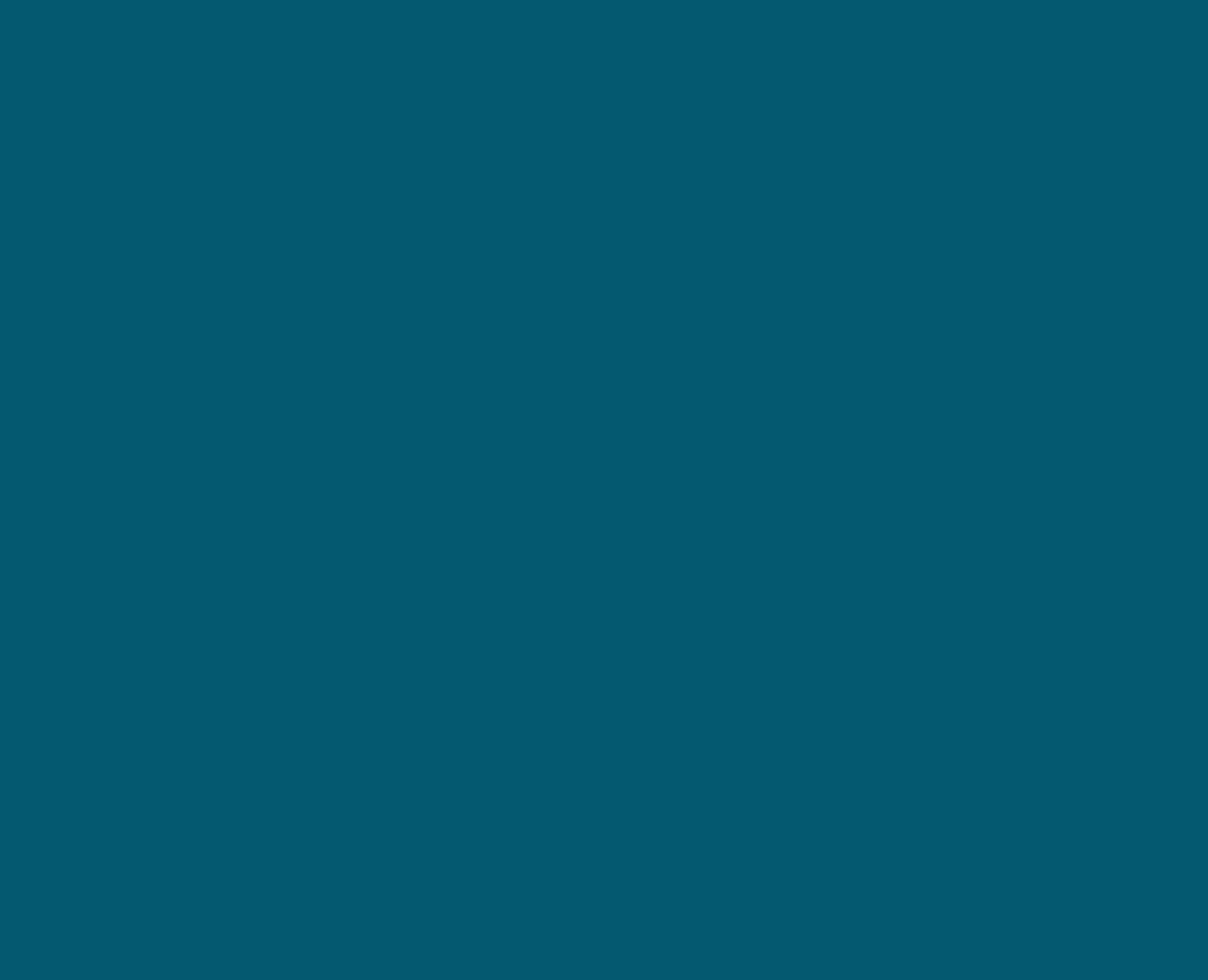 NHS Health Checks
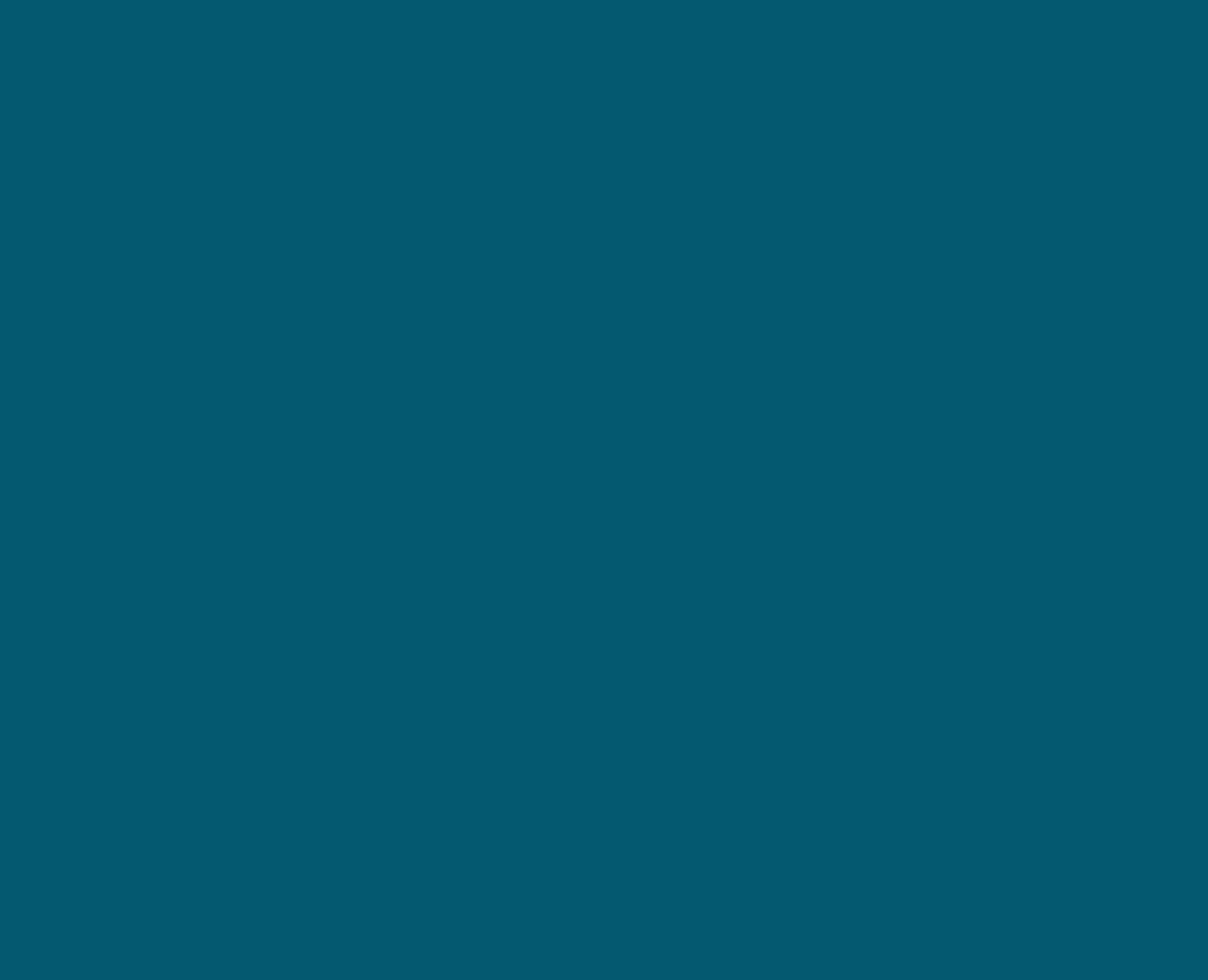 fundraising
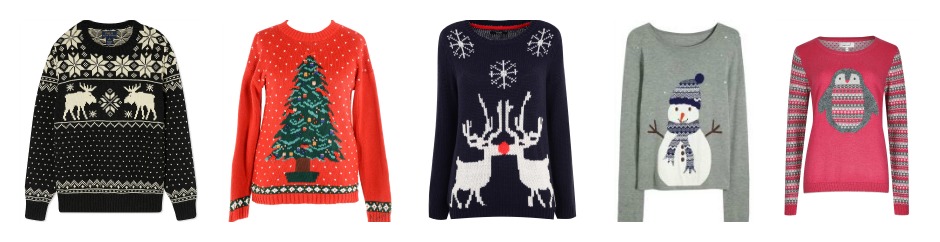 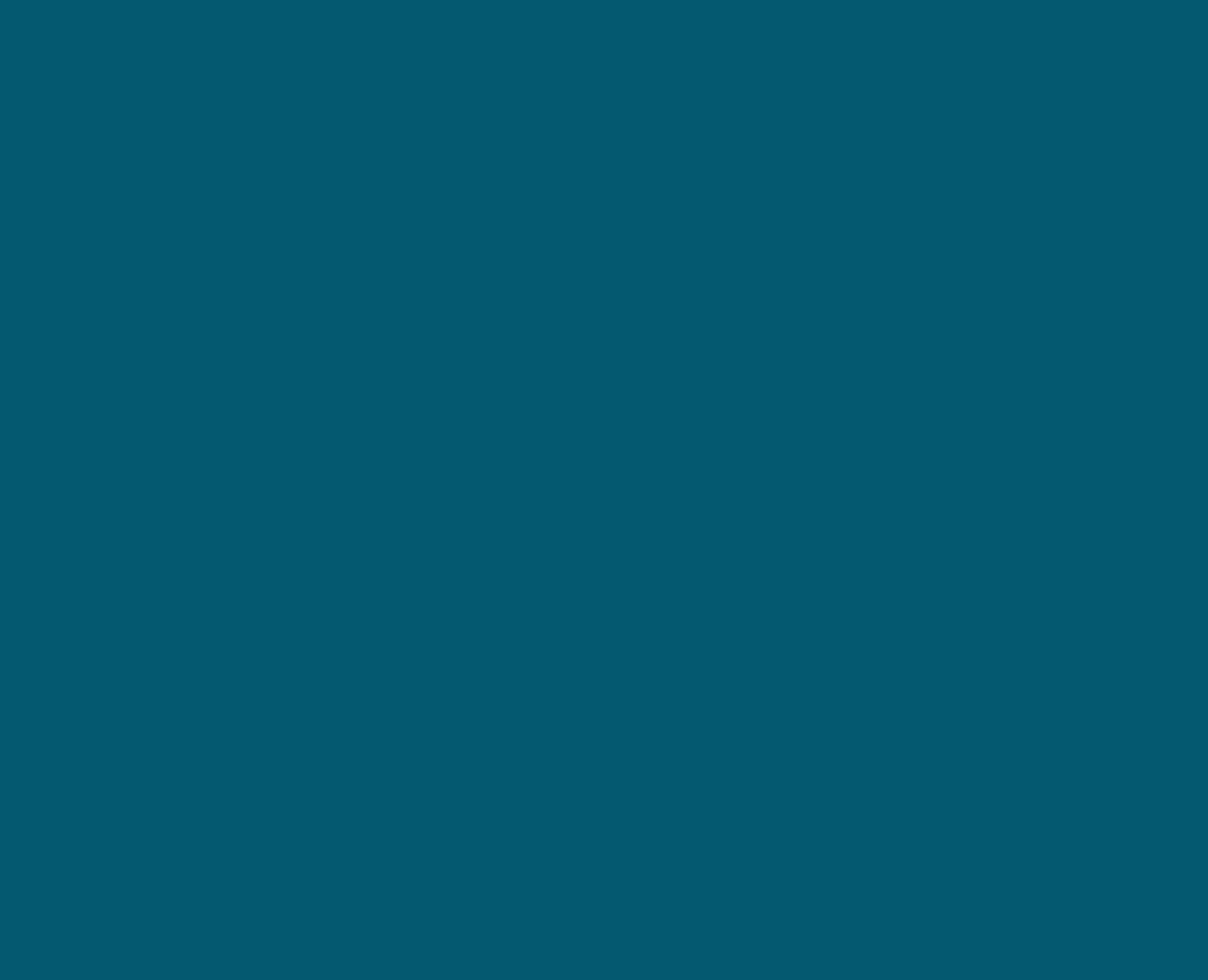 Acronyms